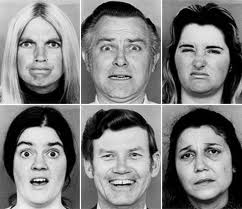 Talking About How You’re Feeling
Chapter 2 Notes
2.1
To ask someone how they are feeling say:
How are you? 

To respond: 



How are you feeling? 

To respond:
¿Cómo estás? 

Estoy…


¿Cómo te sientes?



Me siento….
Verb Sentirse (Reflexive Verb and stem changer)
I  feel

You feel

He/She feels

We feel

They feel
Me siento

Te sientes

Se siente

Nos sentimos

Se sienten
Vocabulario
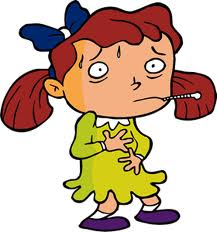 Enfermo/a





Preocupado/a
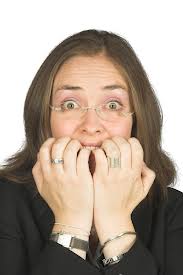 Aburrido/a






Ocupado/a
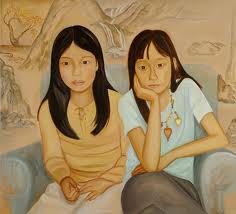 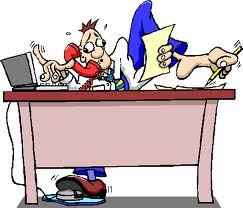 Contento/a


Cansado/a


Enfadado/a
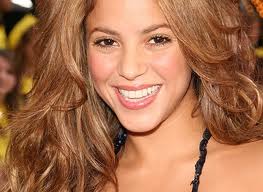 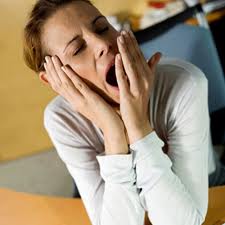 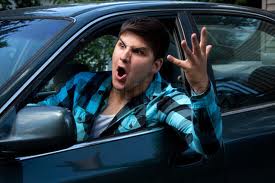 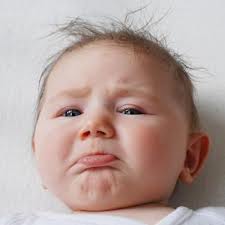 Triste


De buen humor



De mal humor
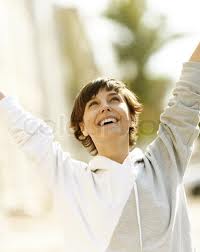 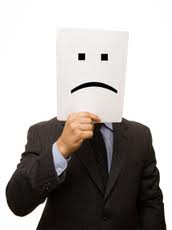 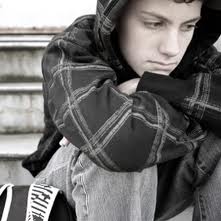 Deprimido/a



Emocionado/a
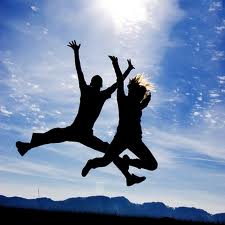 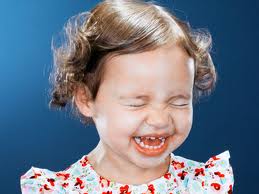 Feliz


Tranquilo/a
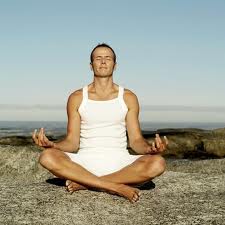